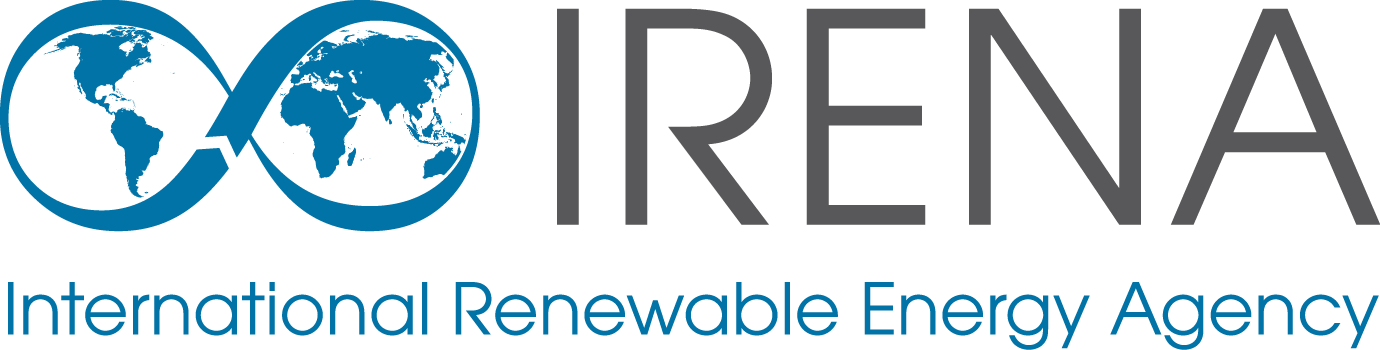 Renewable Energy: 
A Gender Perspective
Rabia Ferroukhi
Director- Knowledge, Policy and Finance Centre
Celia García-Baños
Associate Programme Officer, Knowledge Policy and Finance Centre
Renewable Energy Jobs: A Gender Perspective
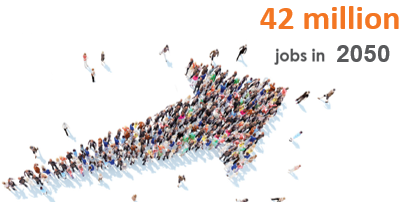 43 million 
jobs in 2050
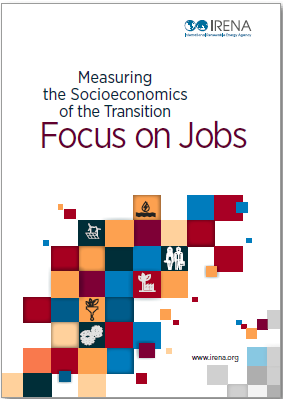 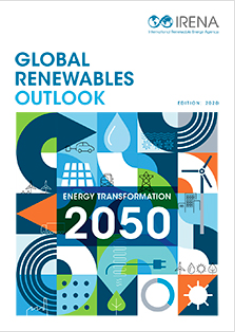 32% in RE
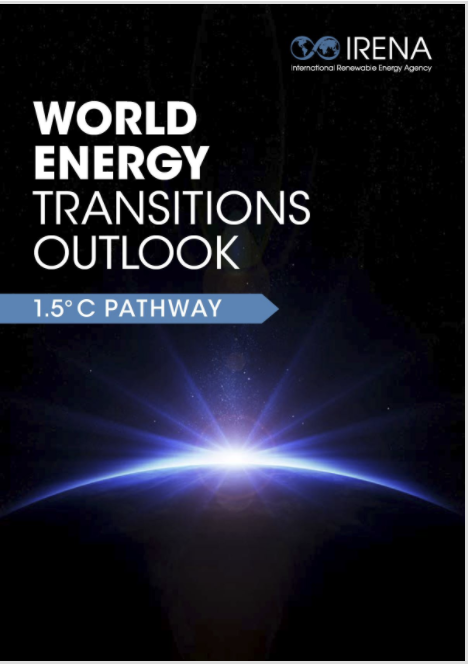 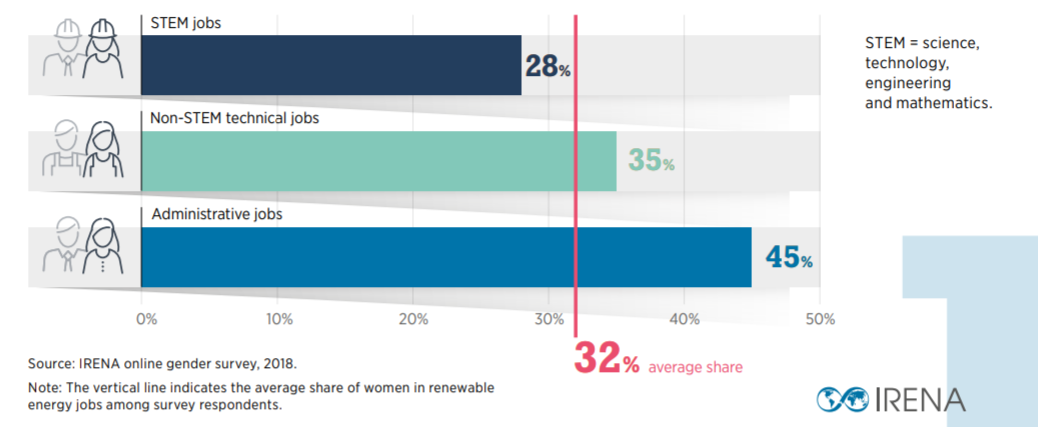 11.5 million 
jobs in 2019
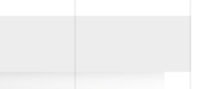 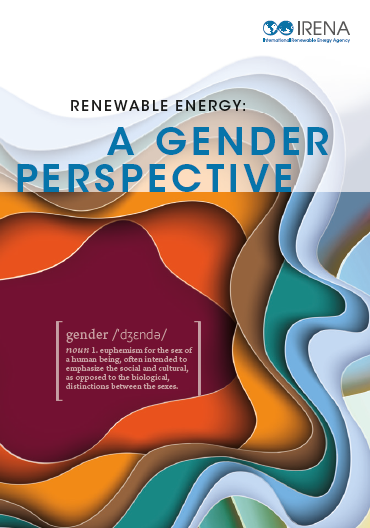 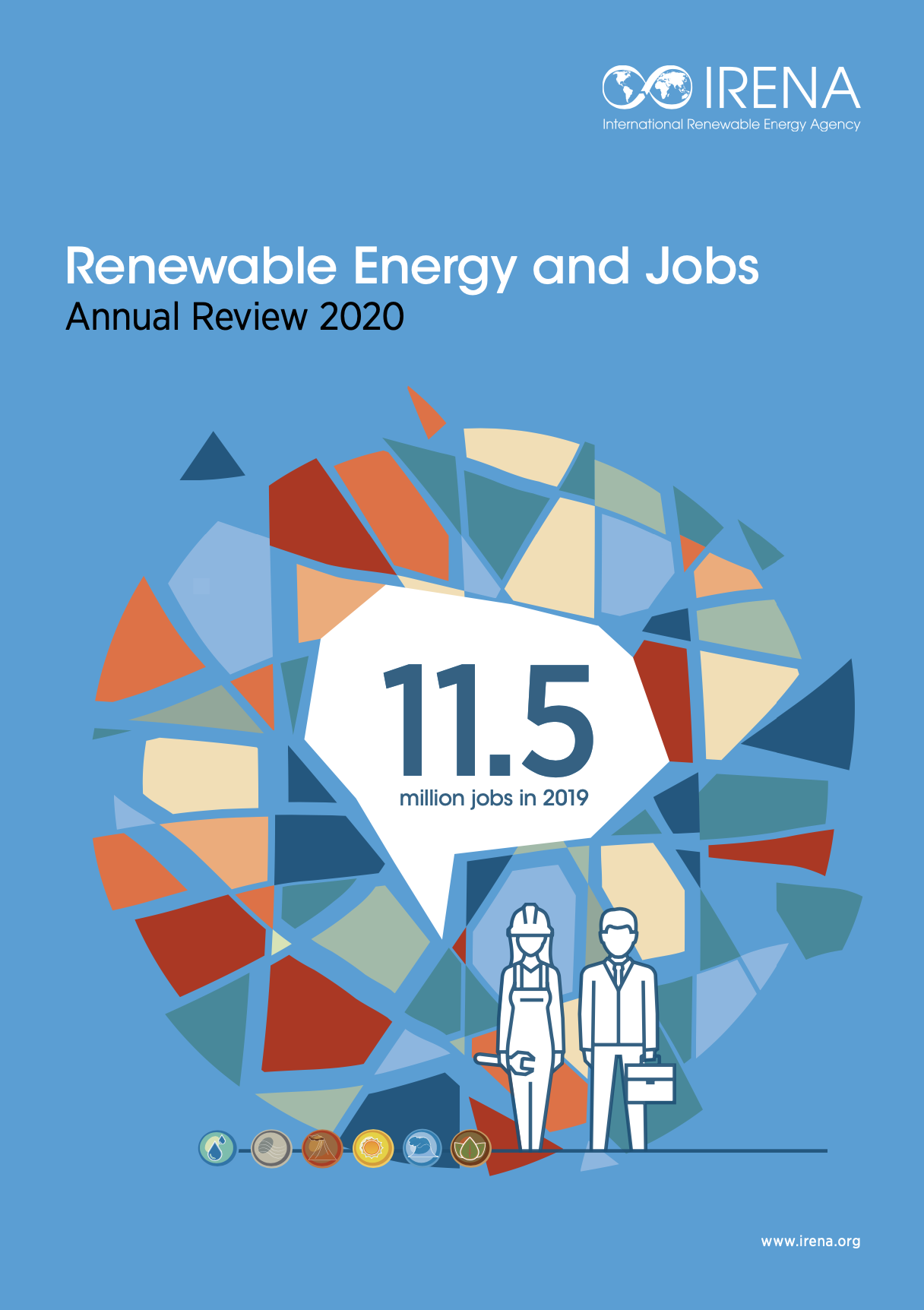 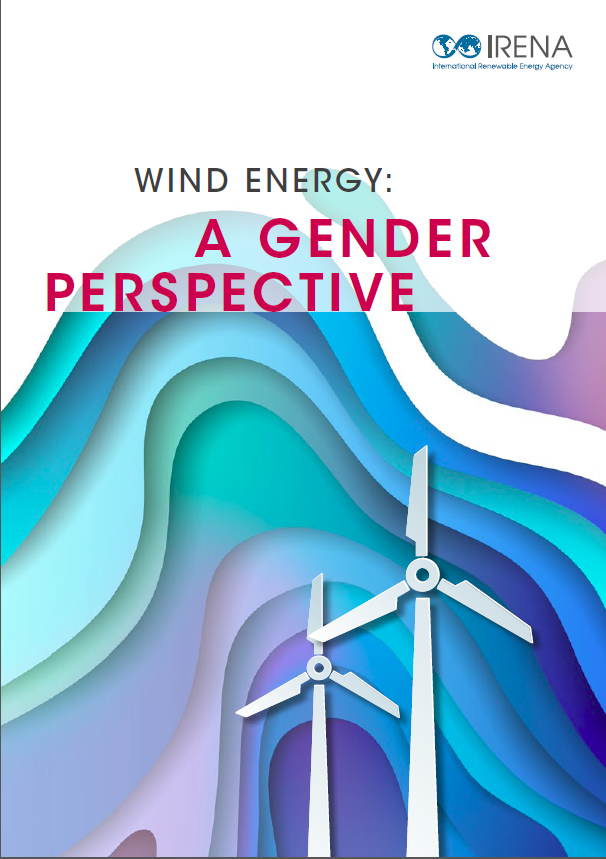 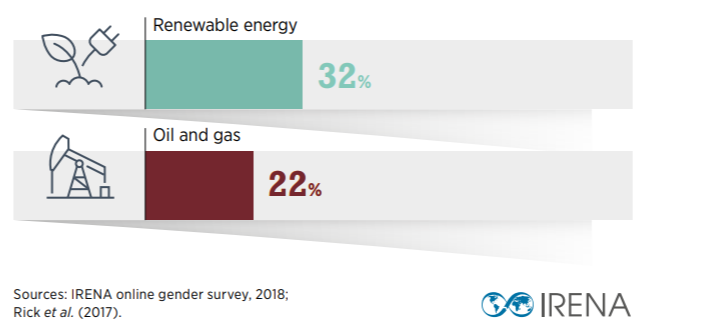 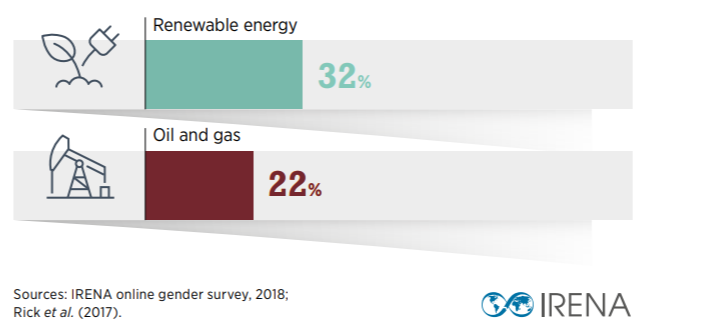 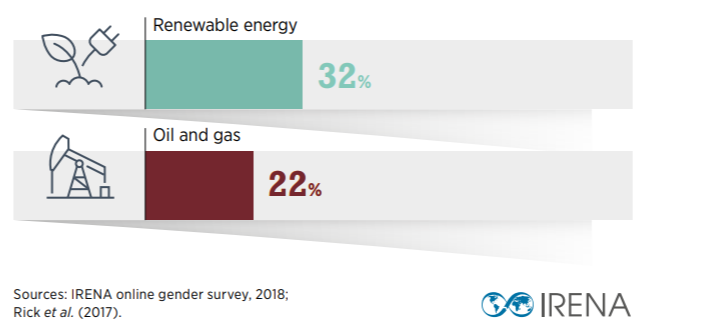 21% in wind
Modern RE Context: Barriers to Entry, Retention and Advancement
Barriers to entry
Barriers to retention and advancement
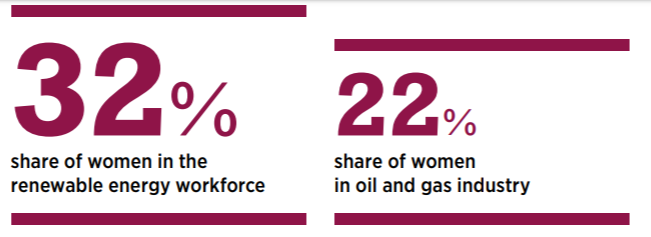 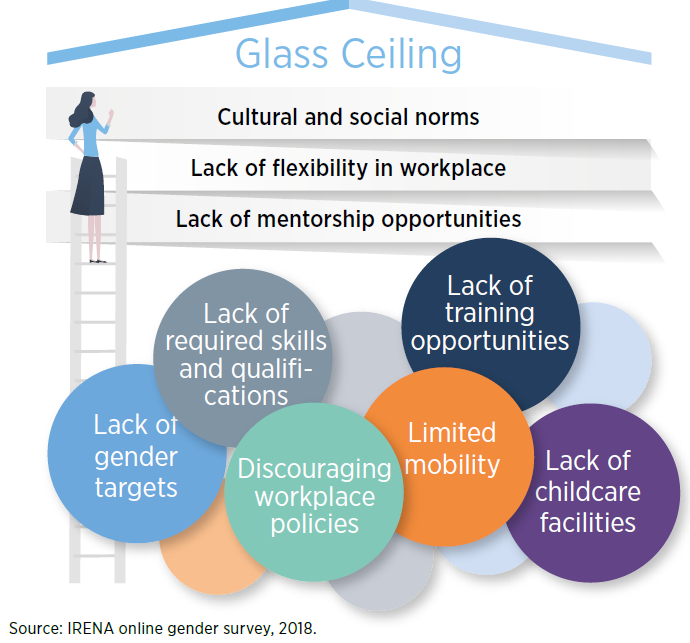 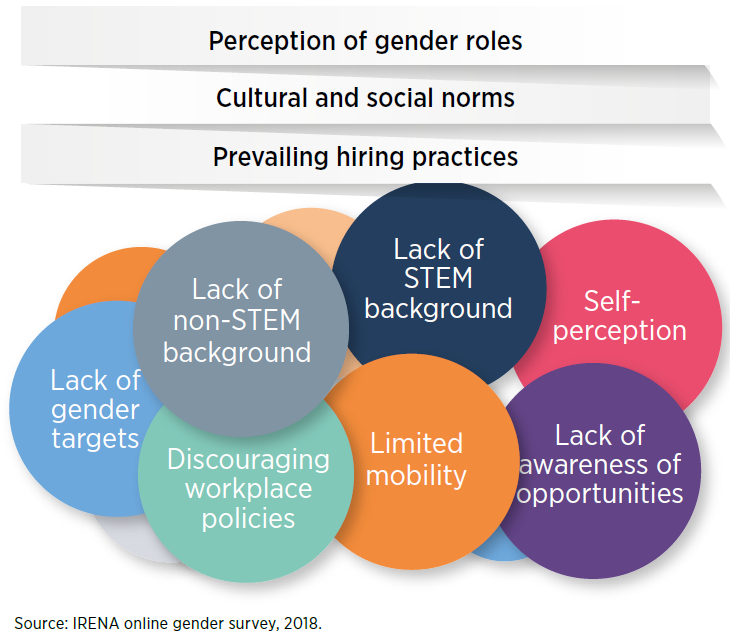 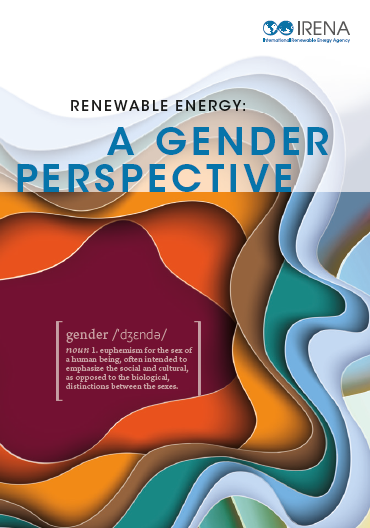 Wind Energy Context: Barriers to Entry, Retention and Advancement
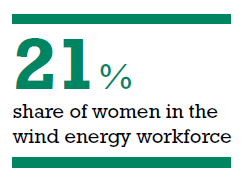 Barriers to entry
Barriers to advancement
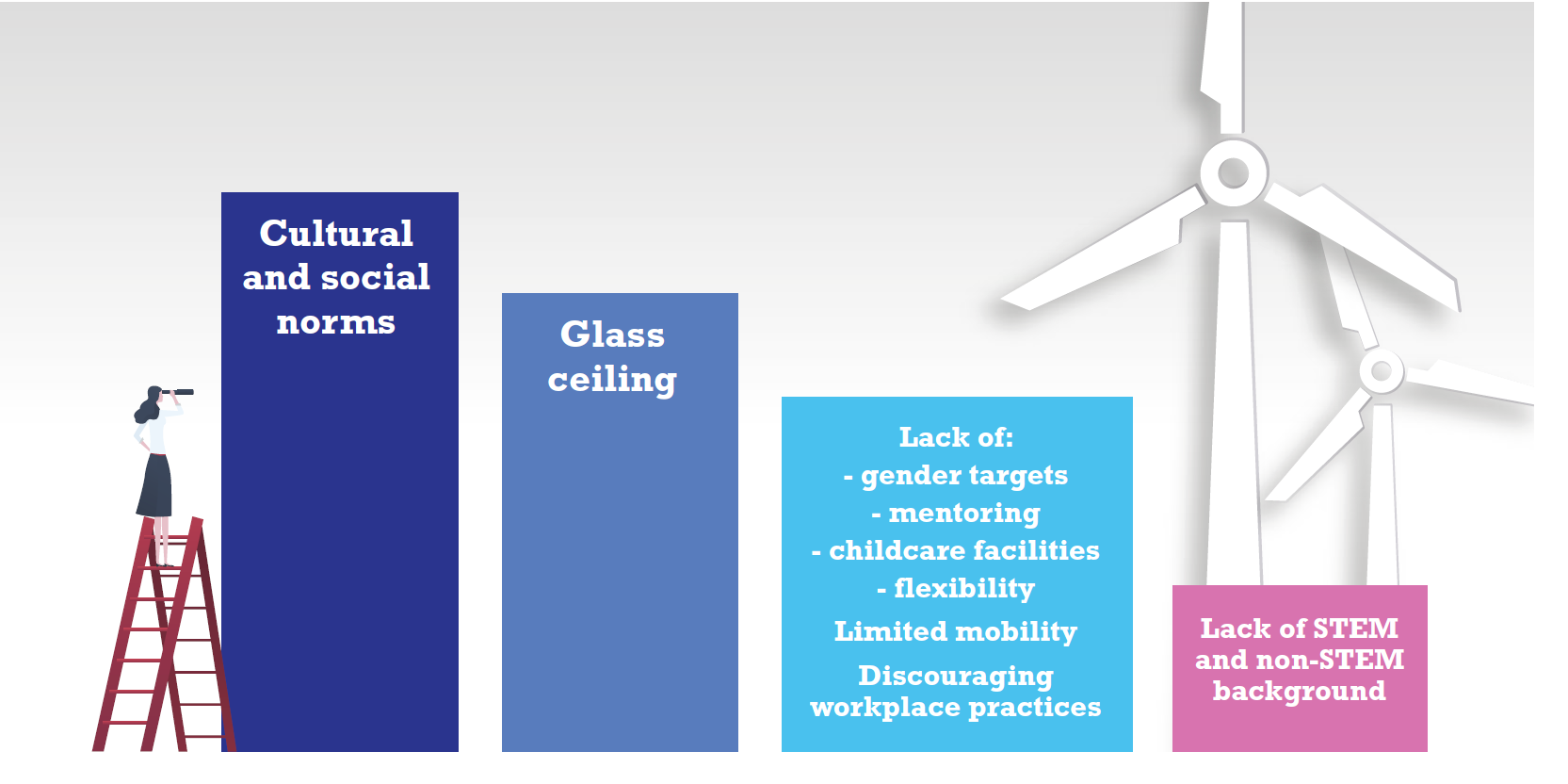 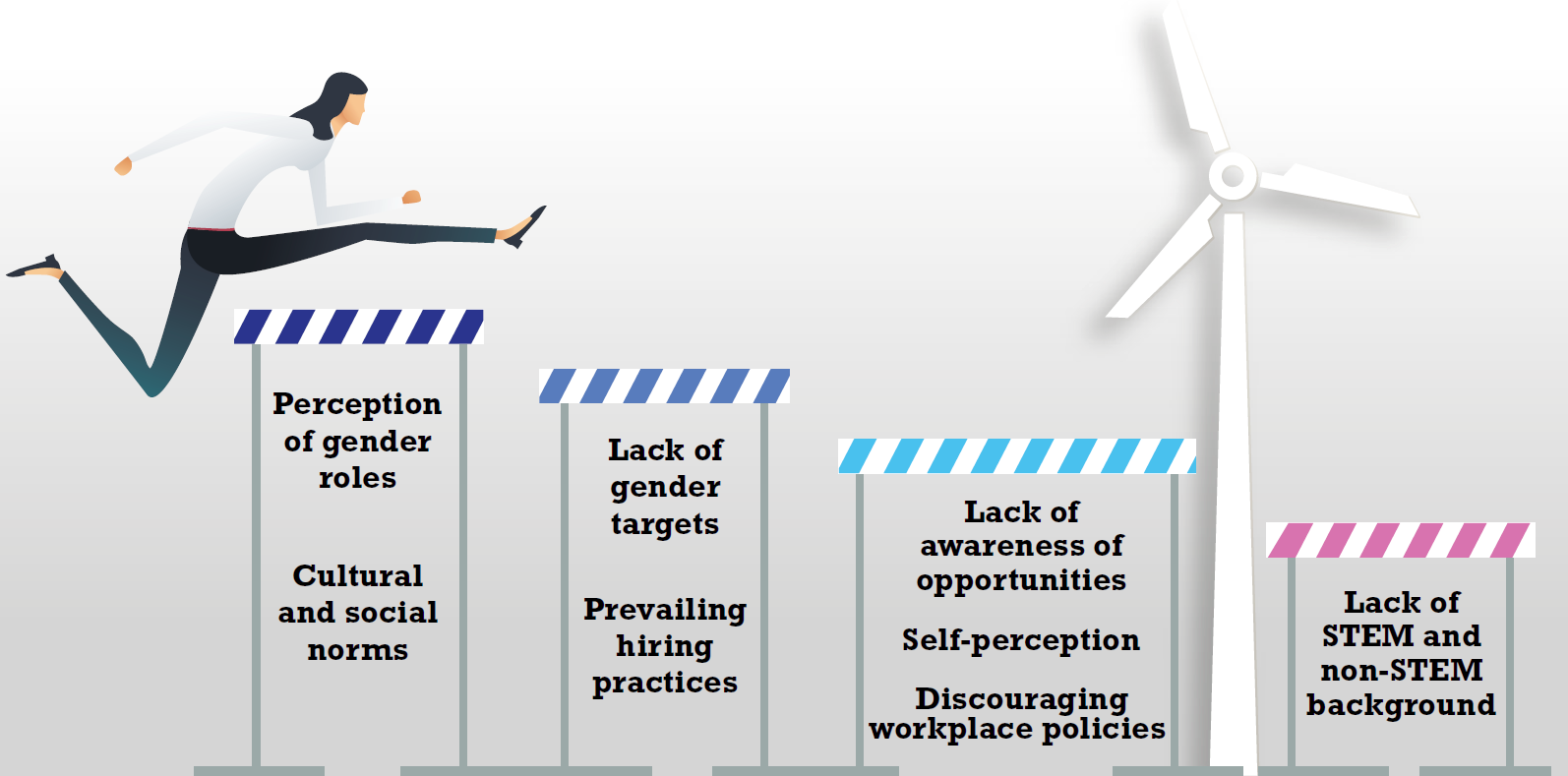 Barriers retention
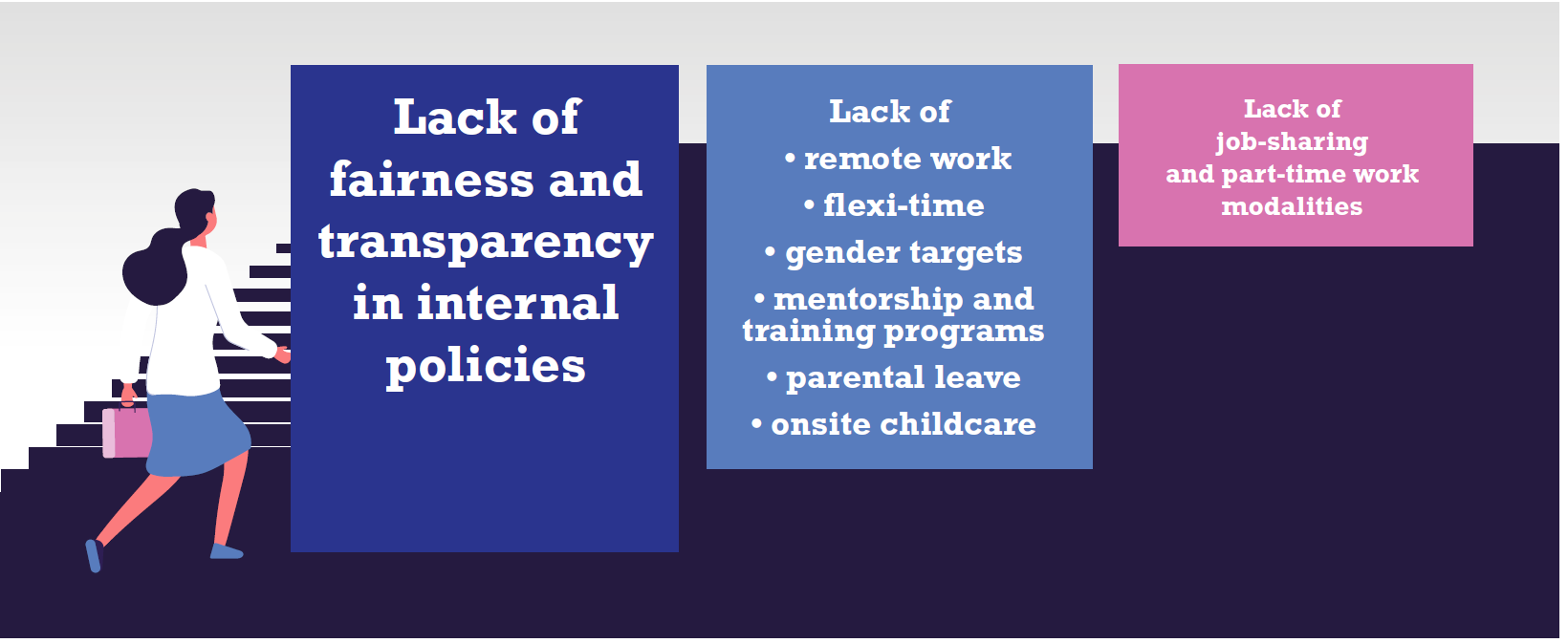 www.irena.org/solargendersurvey
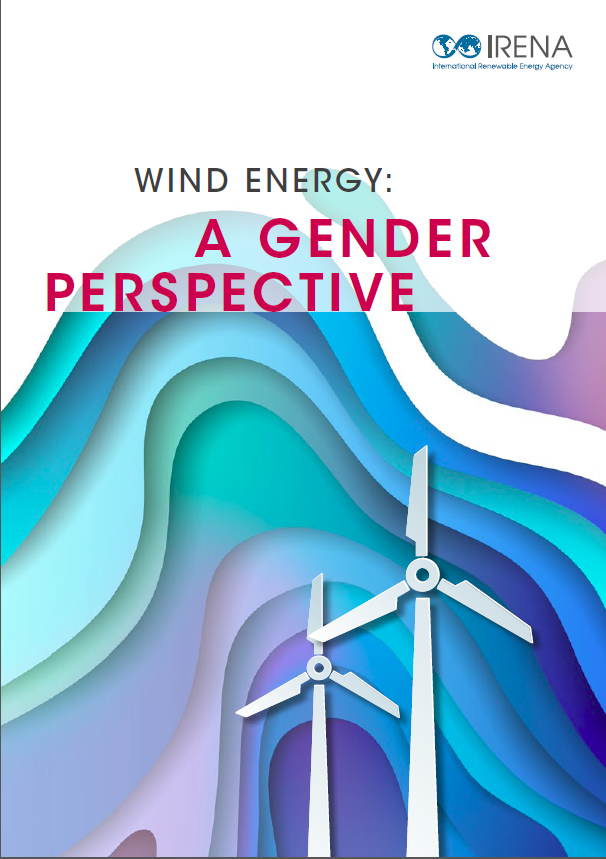 NEW SURVEY- Solar PV
Access Context: Barriers and Opportunities Along the Value Chain
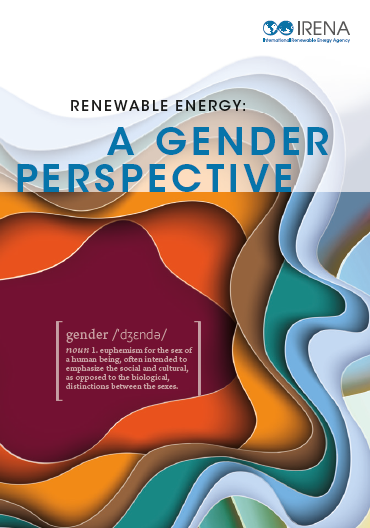 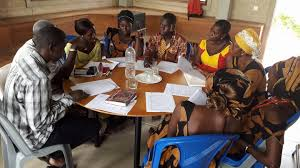 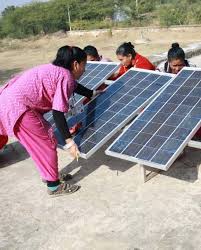 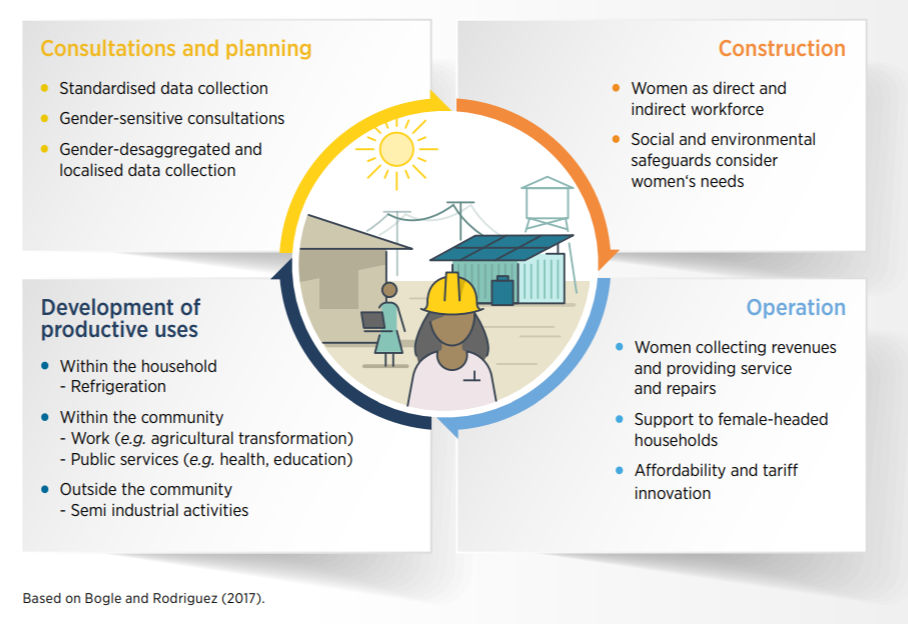 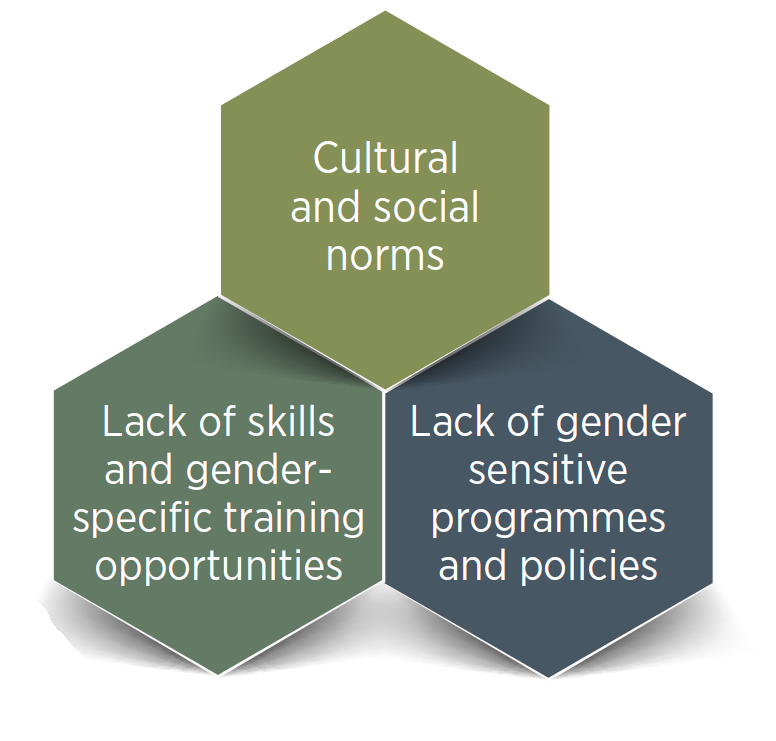 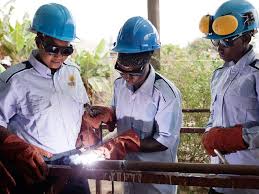 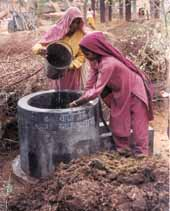 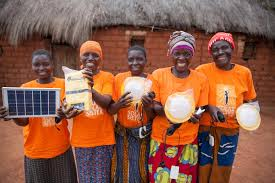 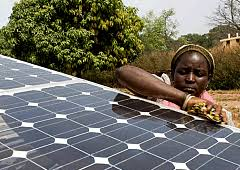 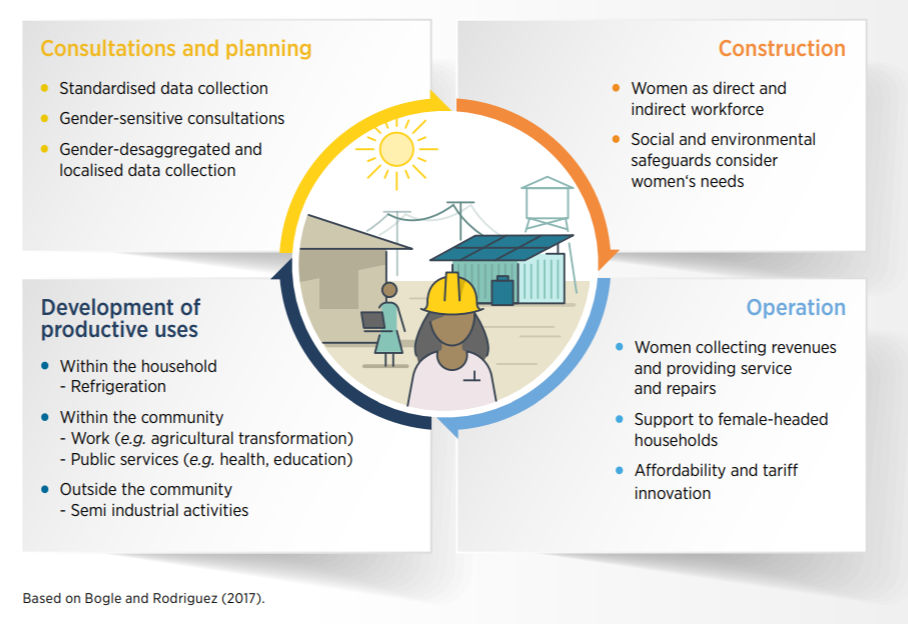 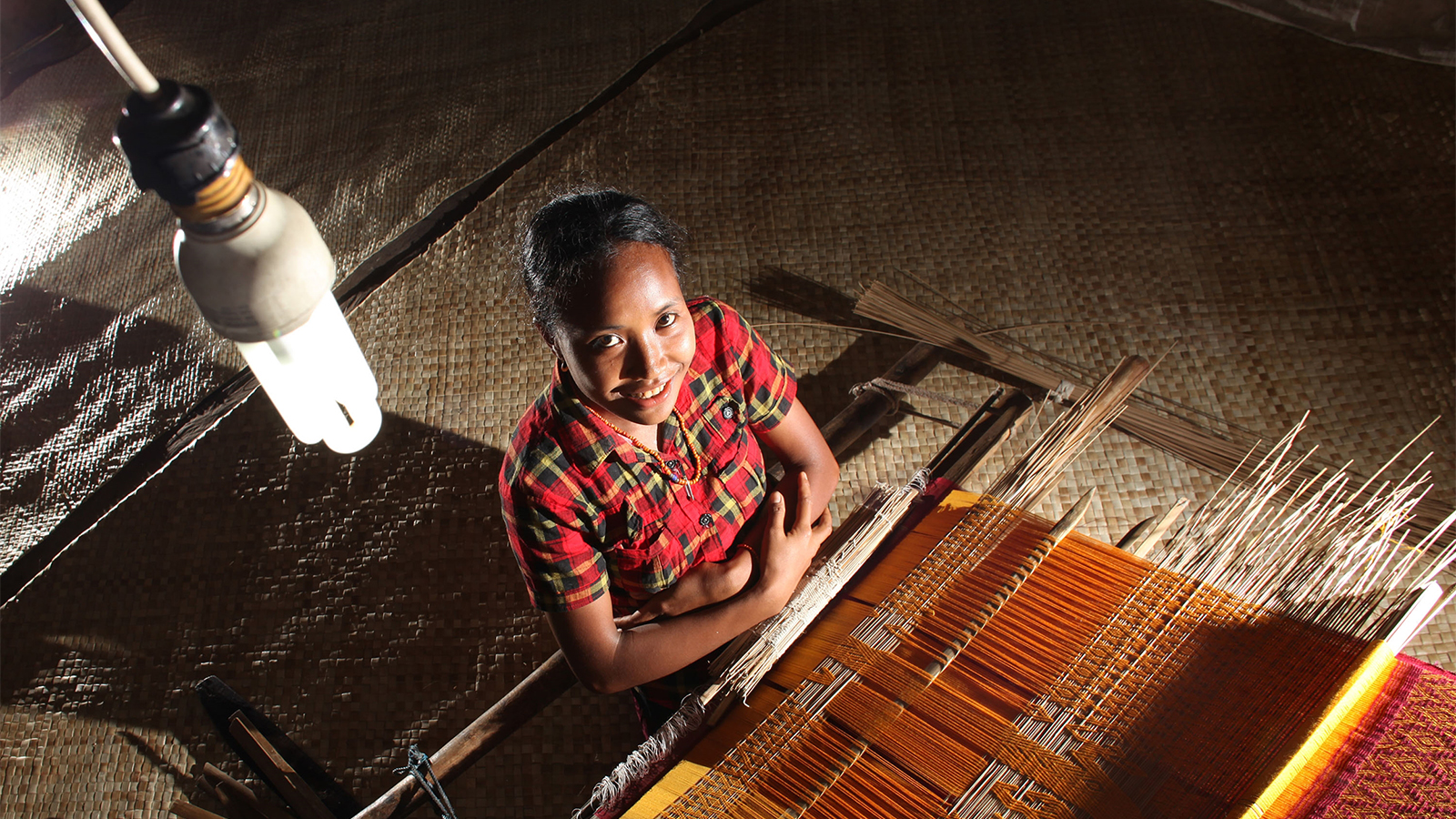 Policies and solutions to increase women’s participation in the sector
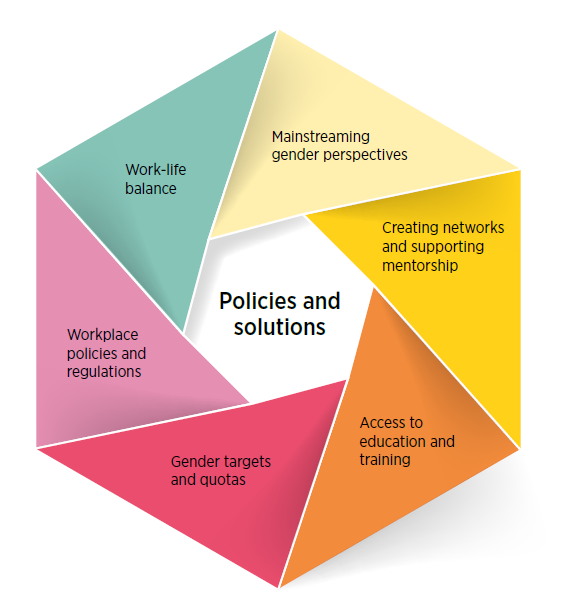 Part-time employment, flexi-time and job-sharing
Paid parental leave
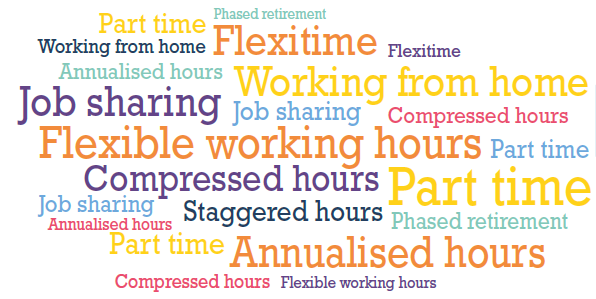 Gender audit
Training in gender awareness
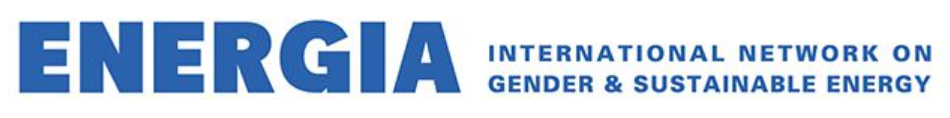 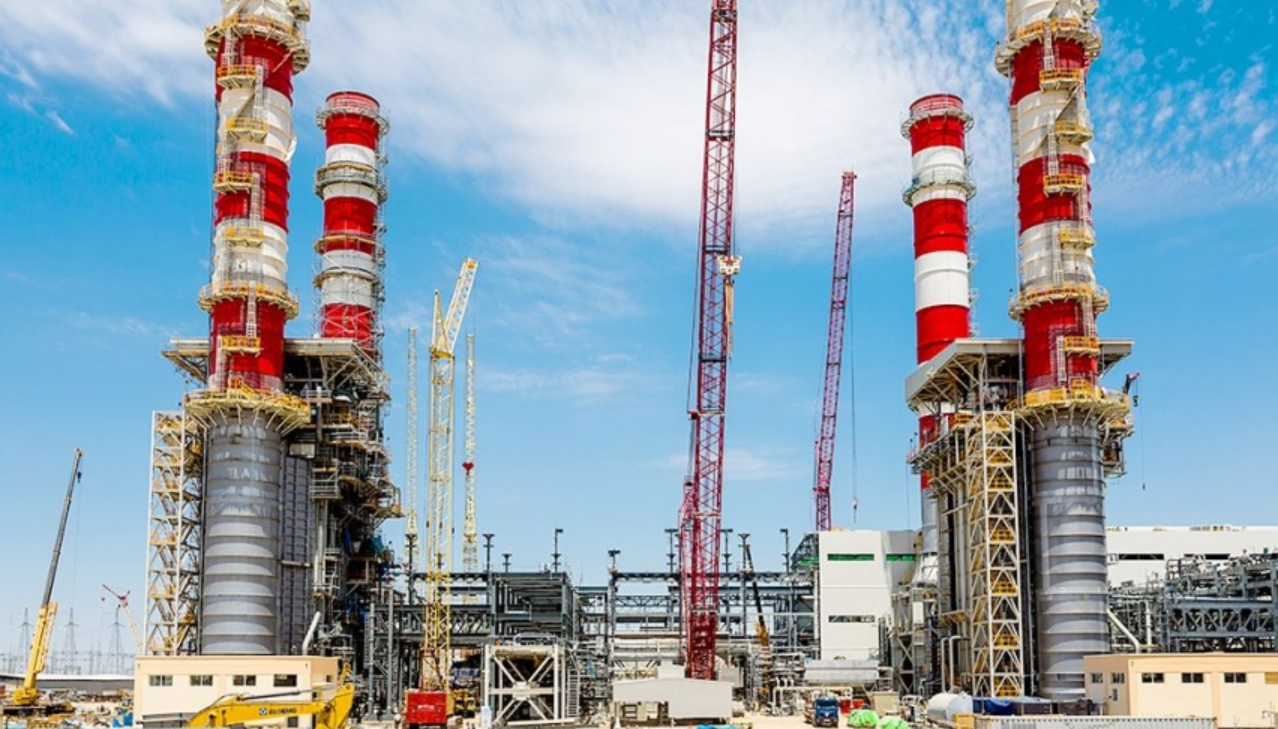 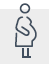 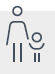 Fair and transparent internal processes (appraisal and promotion)
Mentorship programmes
Understand and addressing wage gaps
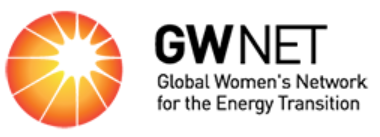 Awareness of opportunities
Mentorship programmes
Publishing training opportunities 
apprenticeships
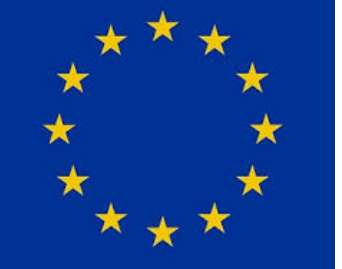 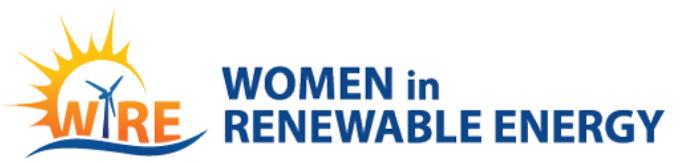 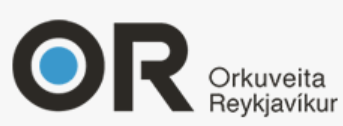 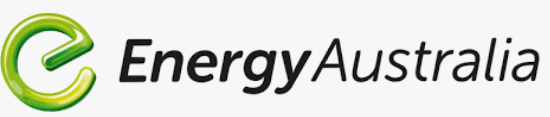 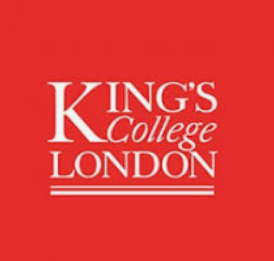 Goals for gender diversity and equity
Encourage gender through deployment policies (e.g. auctions)
“30-by-30” programme Engineers Canada
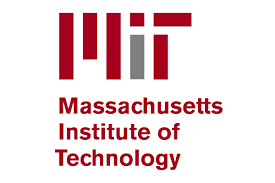 University curricula
Scholarships, internships and enrolment targets
Vocational training
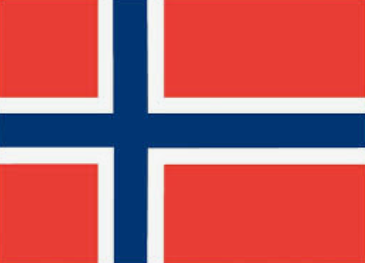 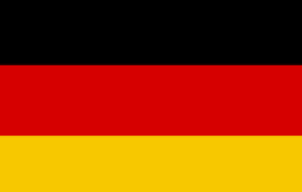 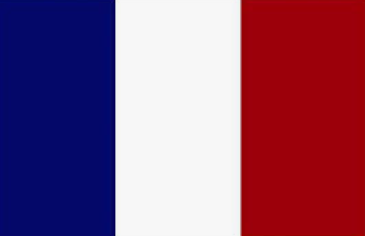 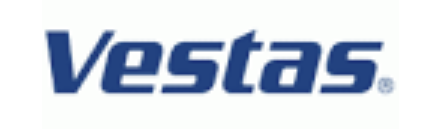 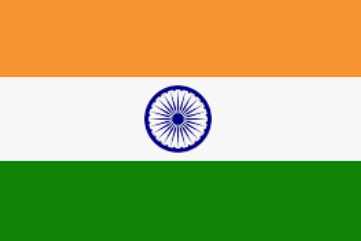 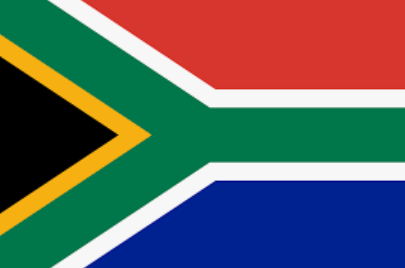 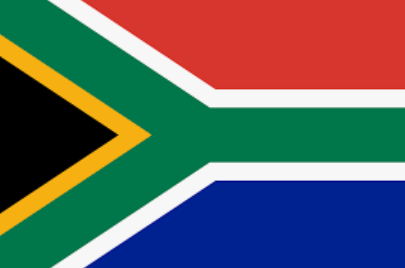 The way forward: Engendering the global energy transition
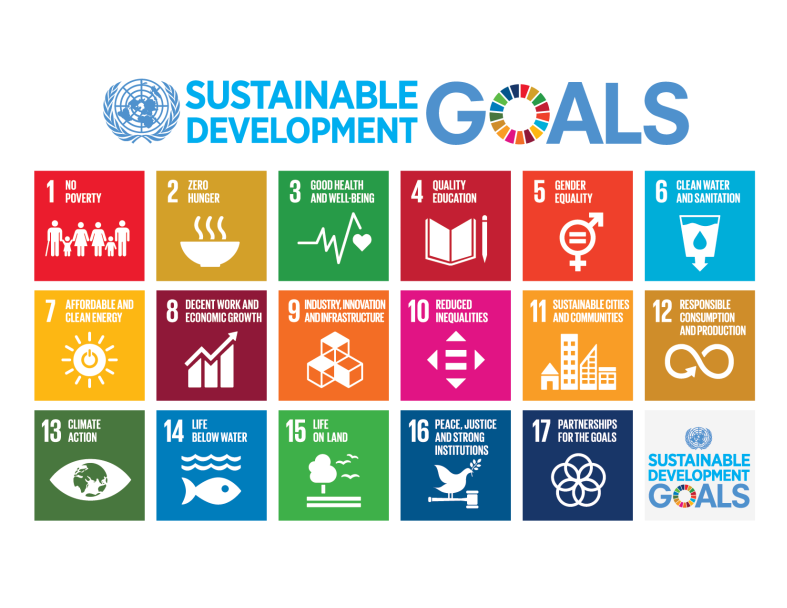 Advancing equality and diversity in the energy sector is a compelling proposition. Establishing gender as a pillar of energy strategies will produce a swifter and more-inclusive transition while accelerating the attainment of multiple 
Sustainable Development Goals
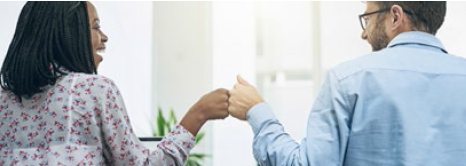 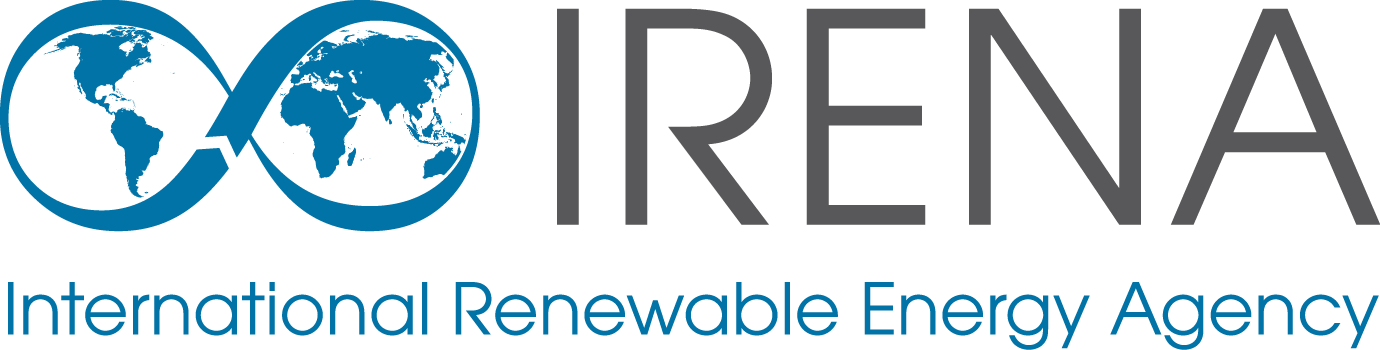 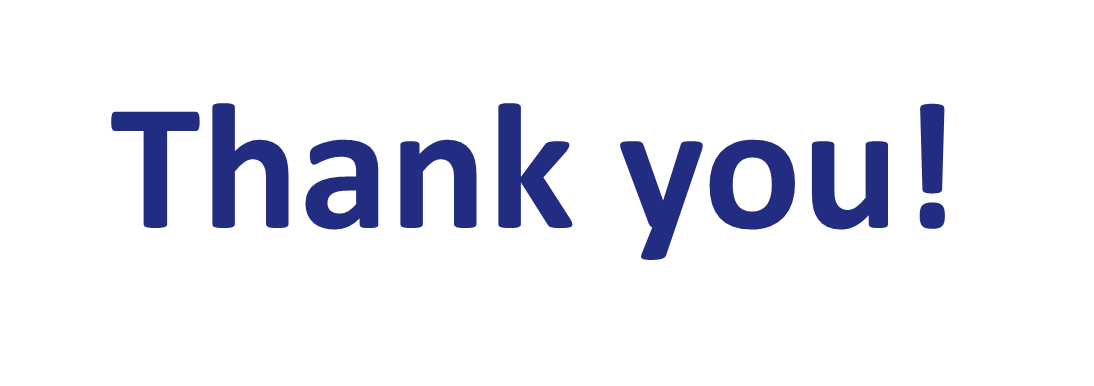 Gender@irena.org